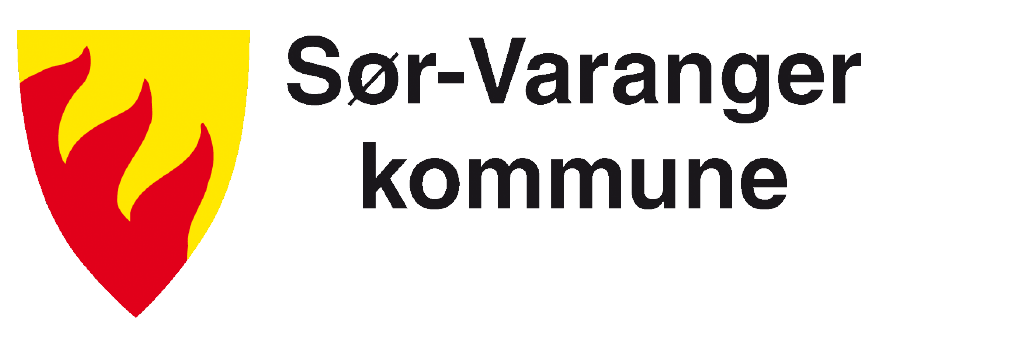 Hvordan føre krav iht. Godtgjøringsforskriften
Folkevalgtprogrammet 2023
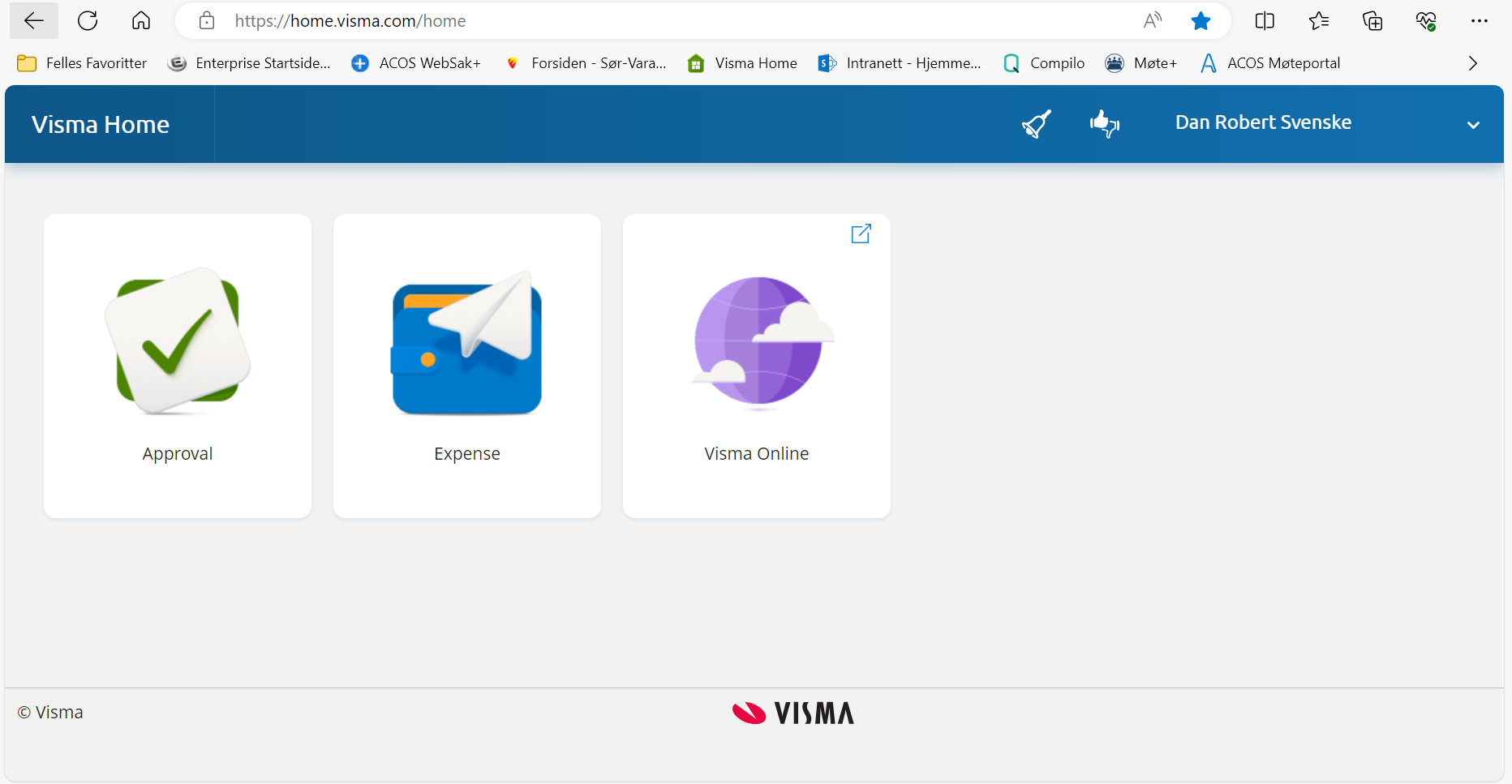 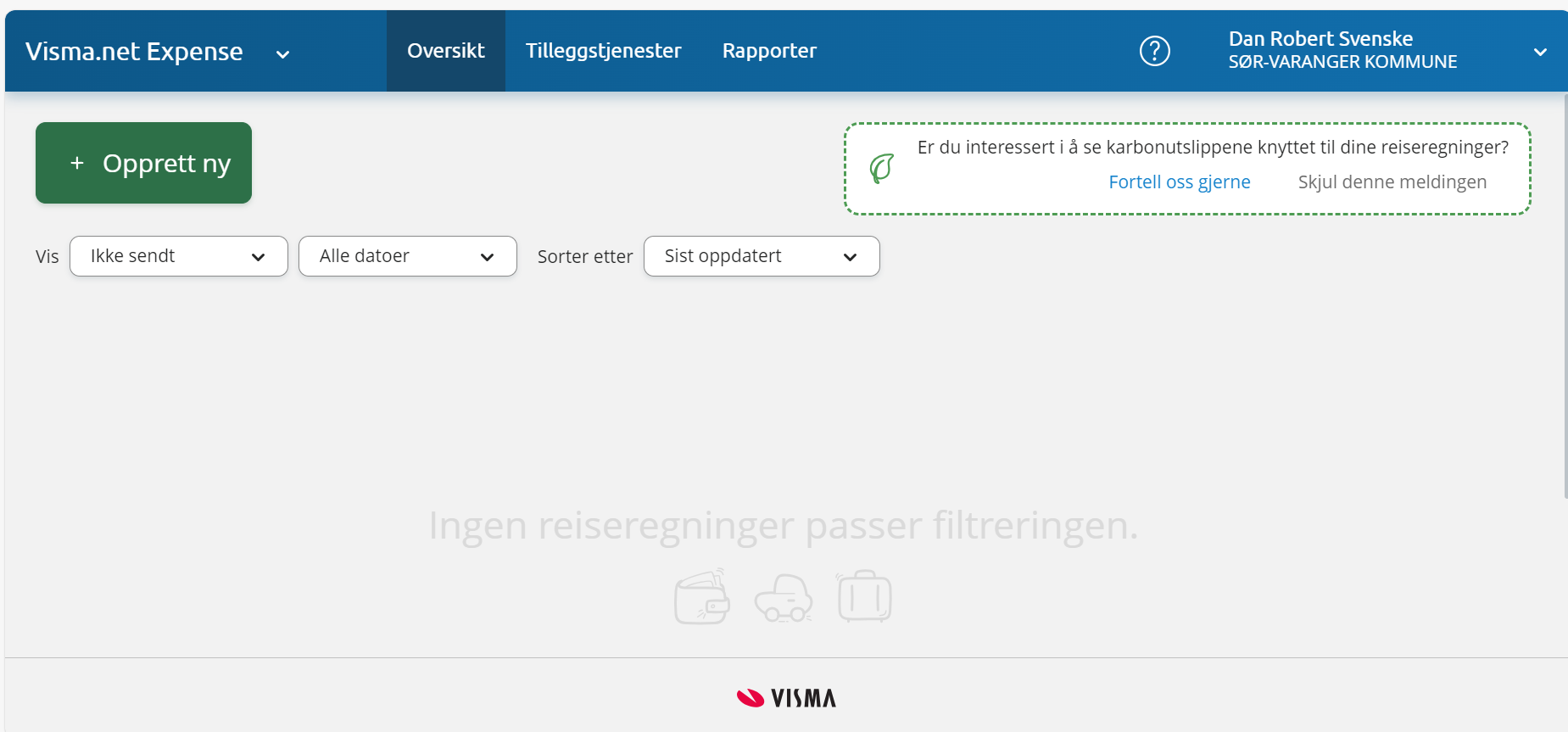 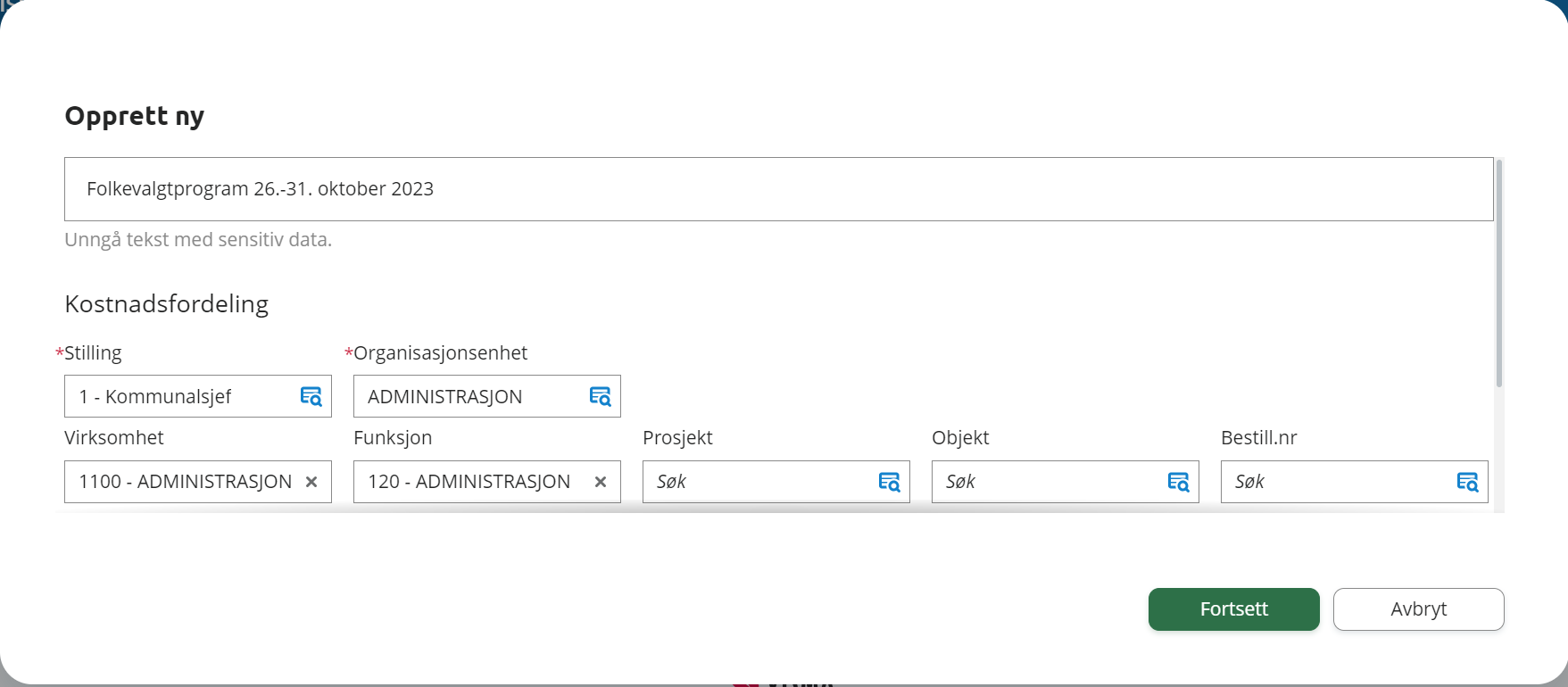 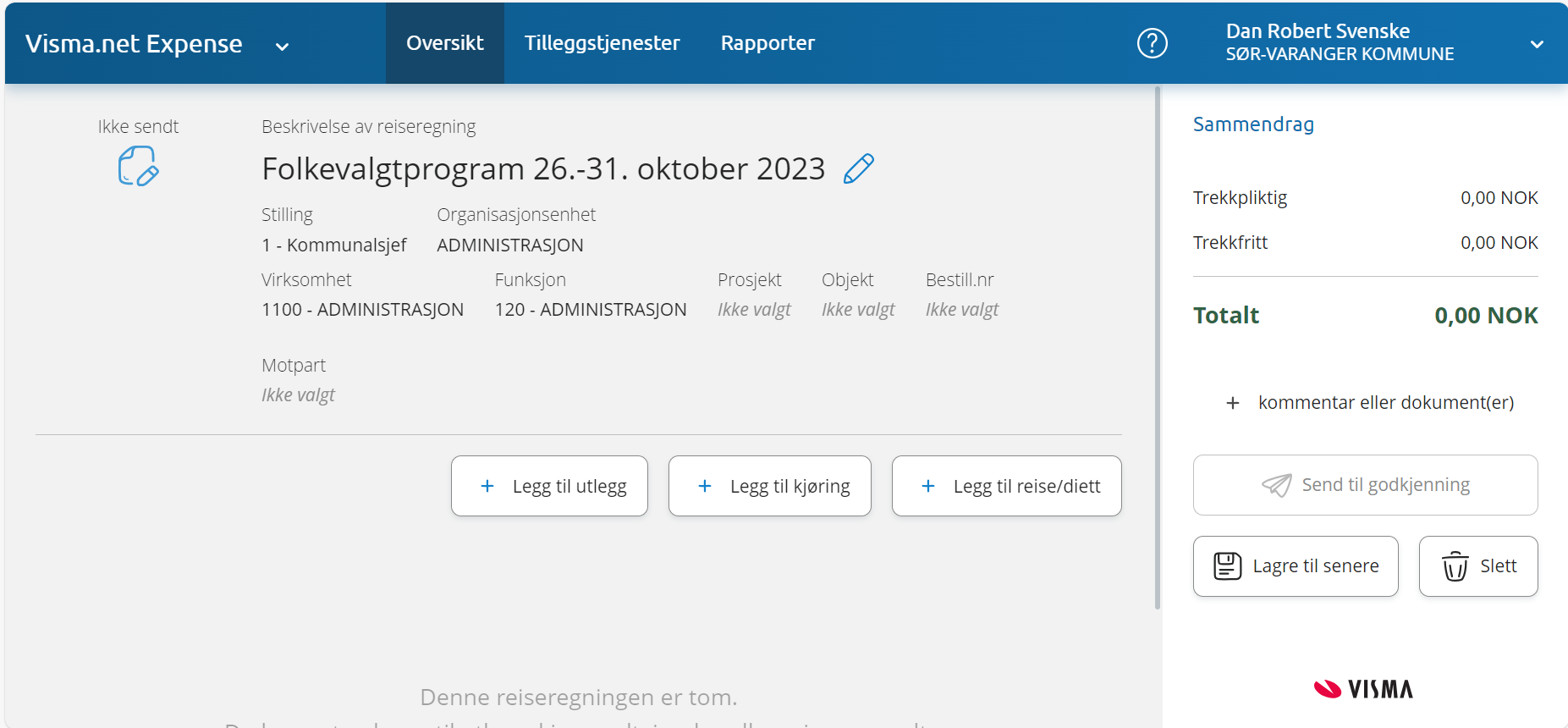 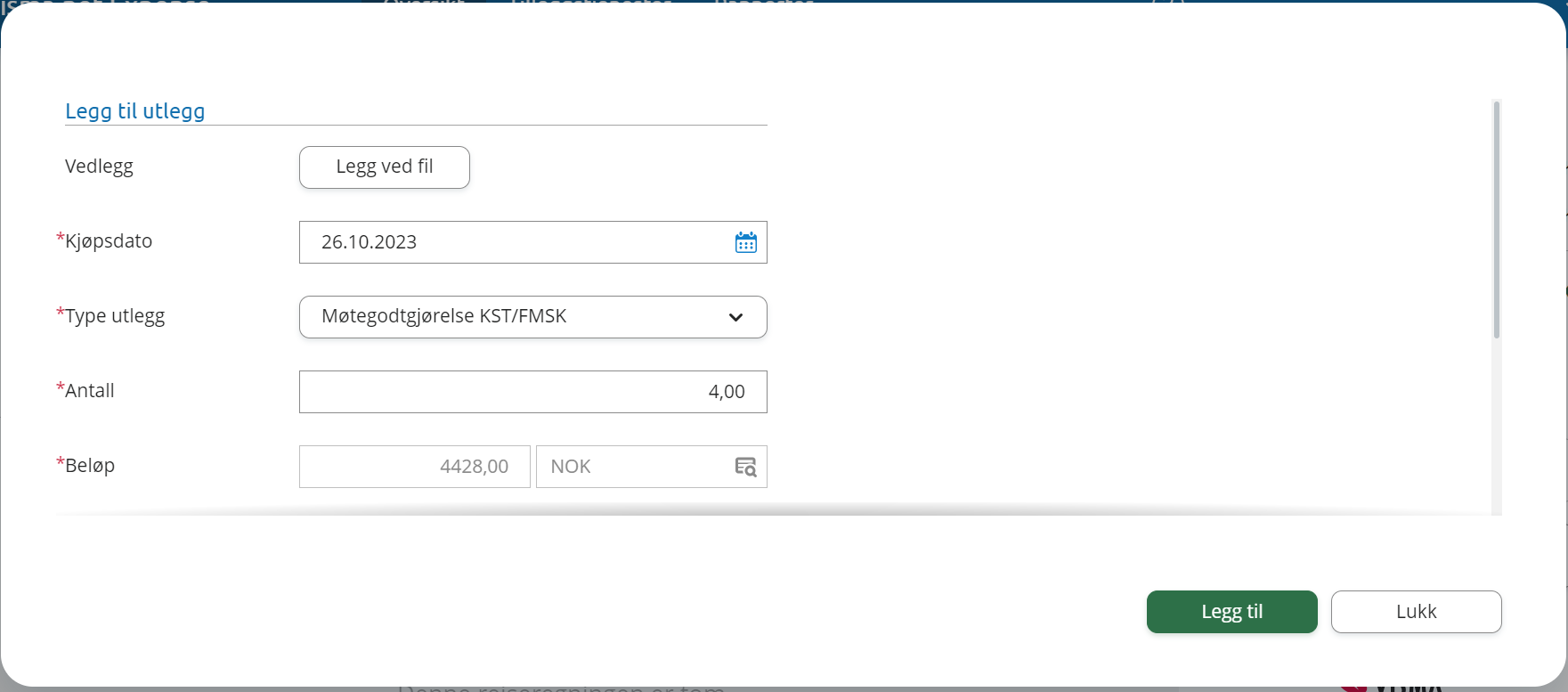 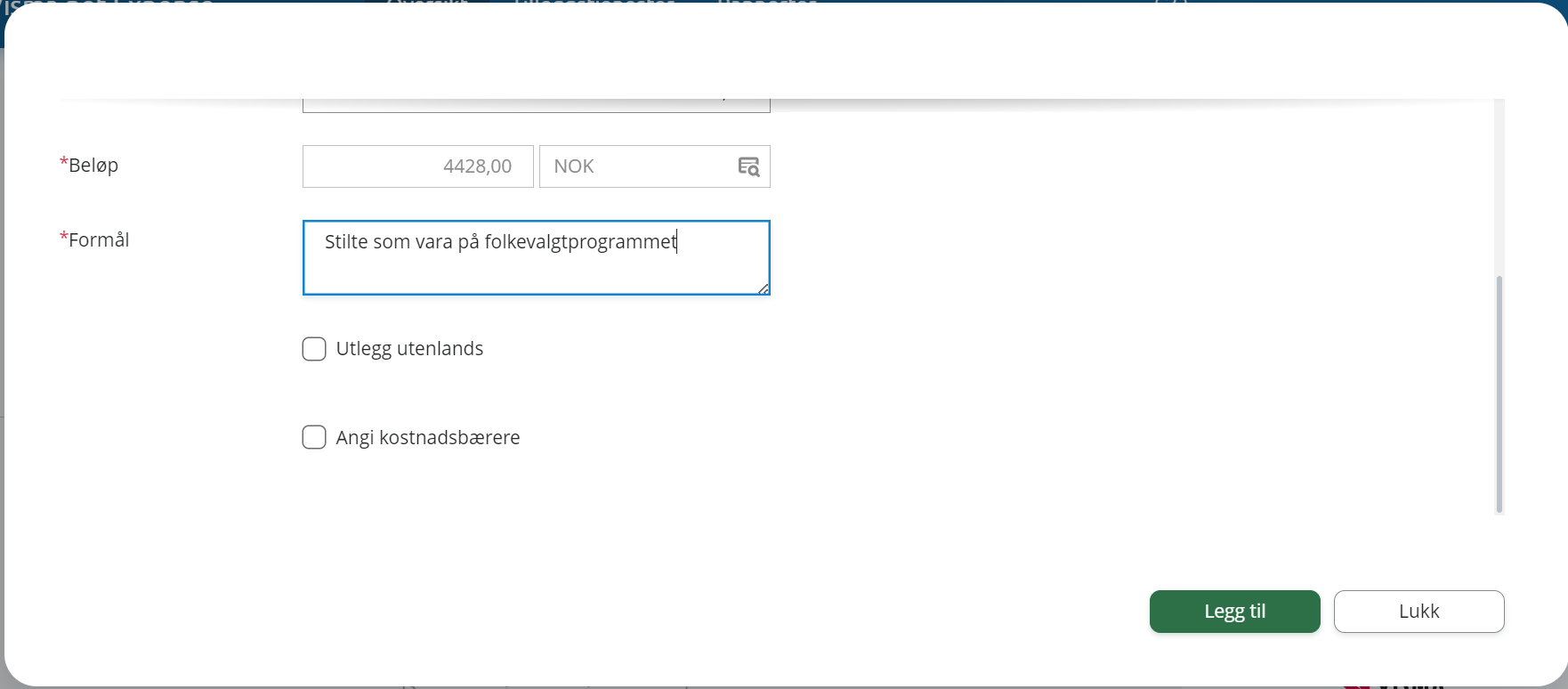 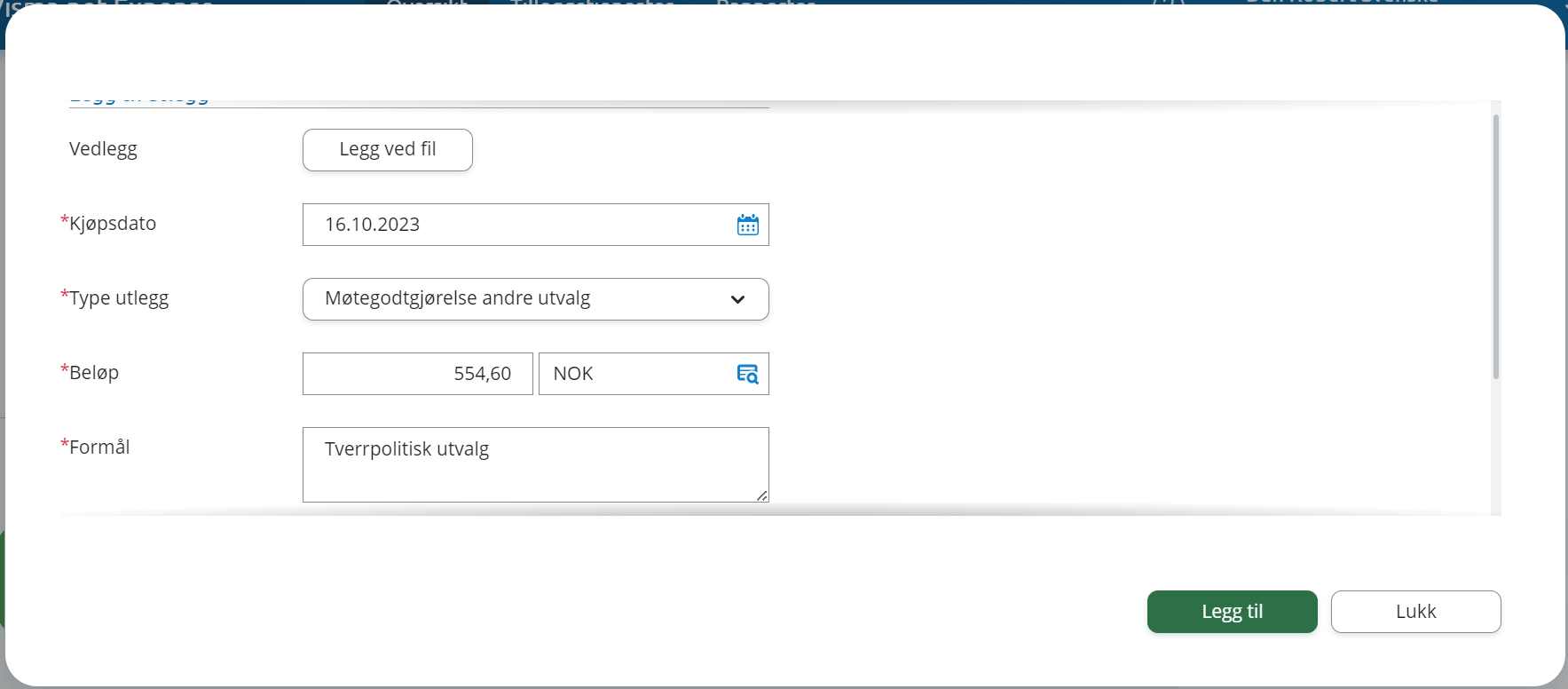 Ordførers godtgjørelse pr. 30.11.2023 er 1 107 190 kr. 

1 107 190x0,0005= 553,595 kr
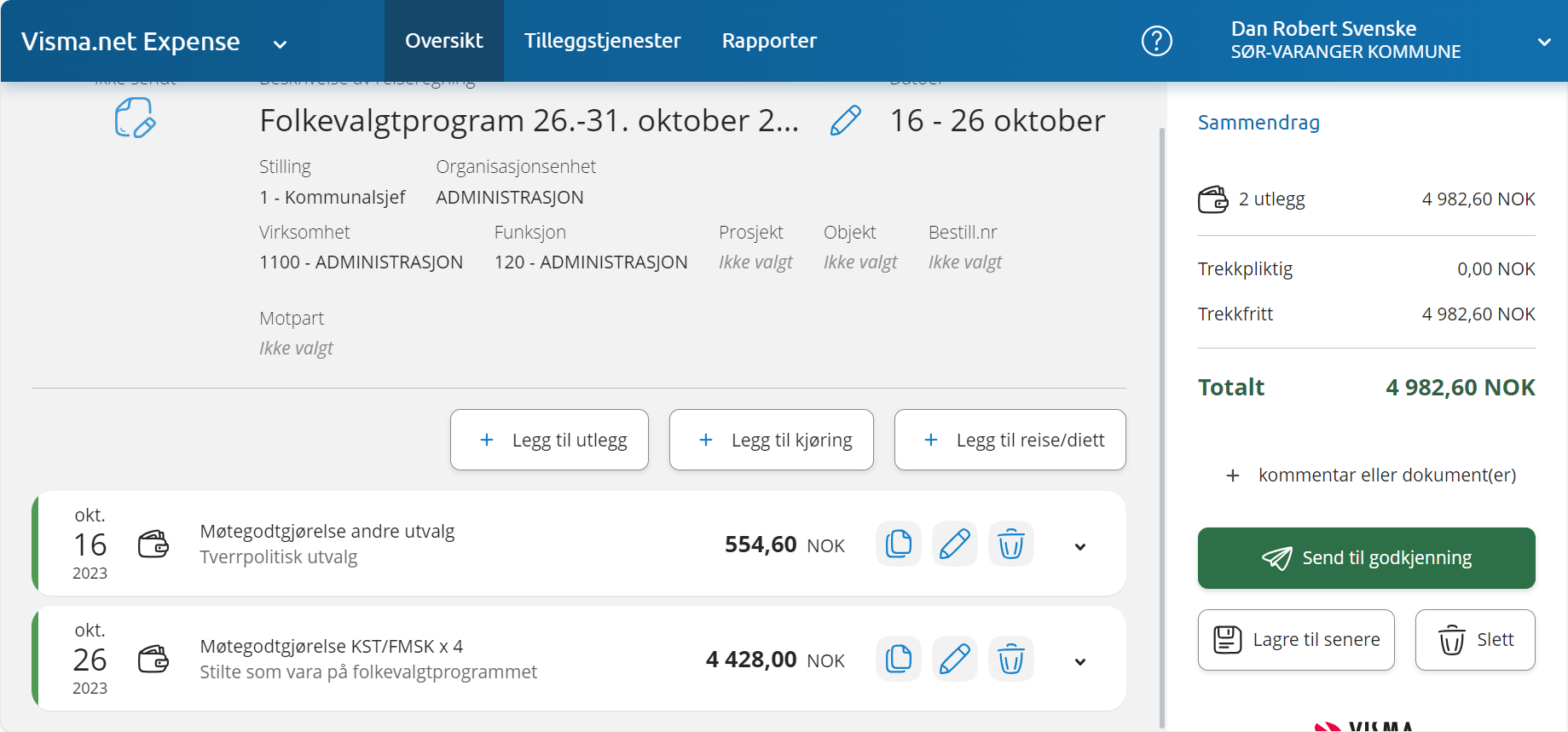